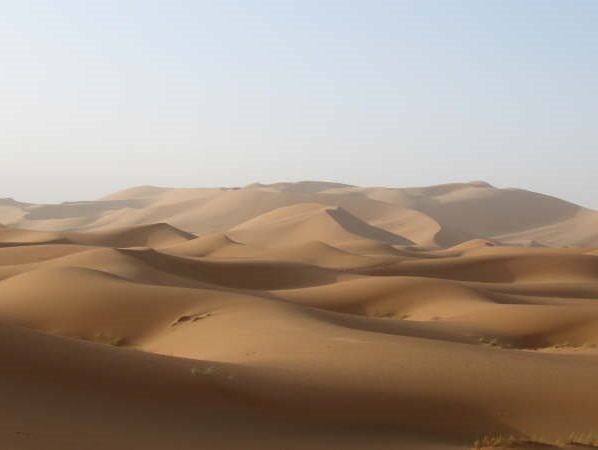 ¿Sobre qué piensas edificar?
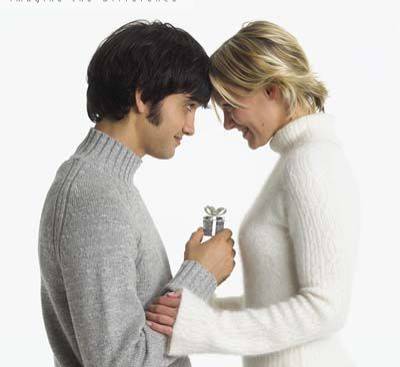 Hay quienes edifican sobre…
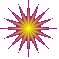 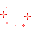 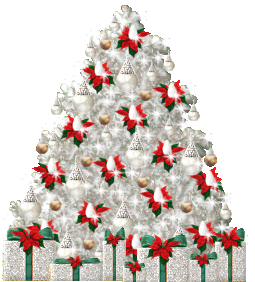 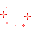 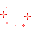 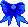 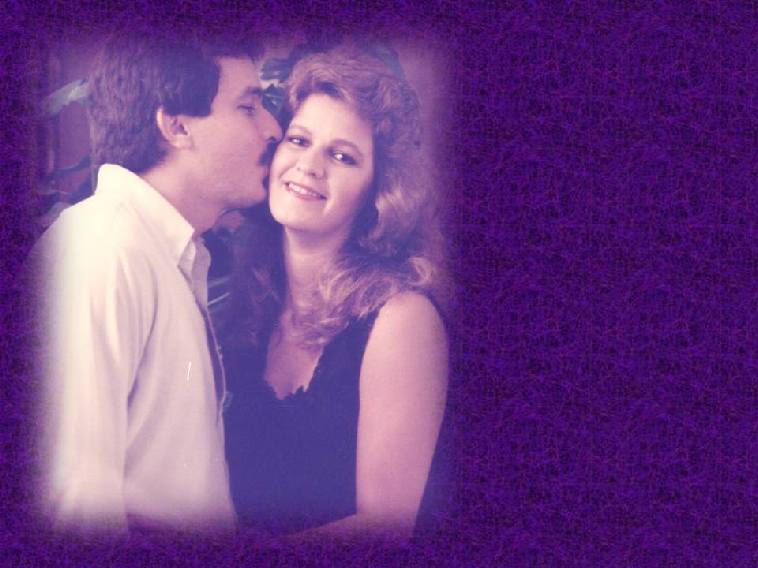 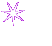 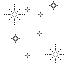 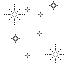 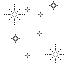 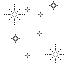 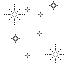 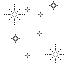 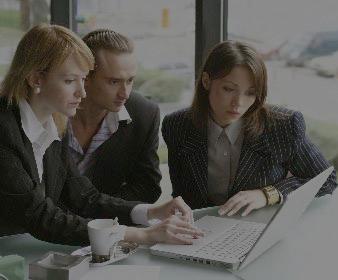 Hay quienes edifican sobre…
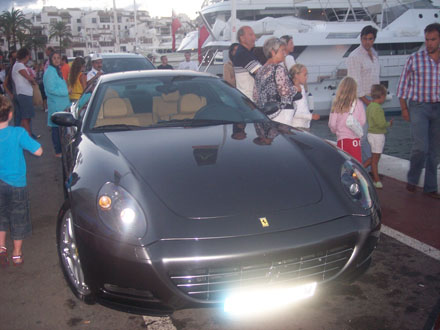 Hay quienes edifican sobre…
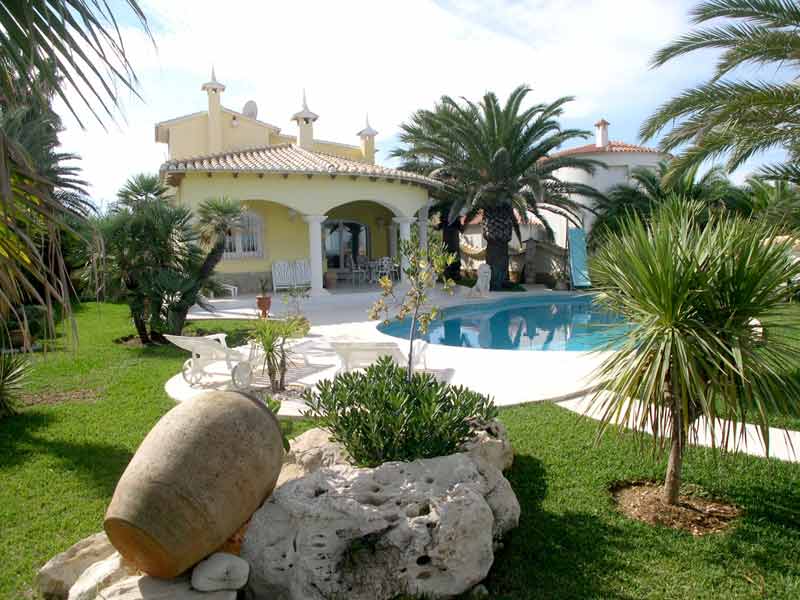 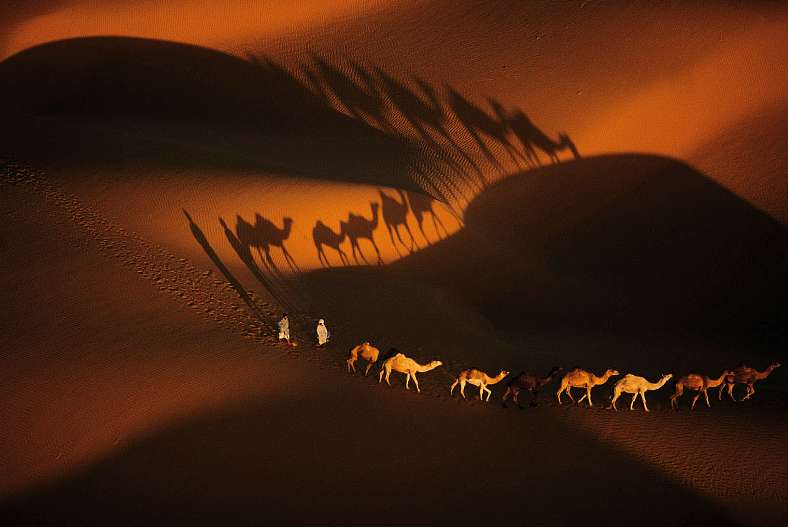 «Porque hubo quien 
edificó sobre arena …»
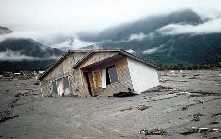 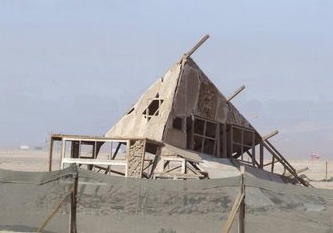 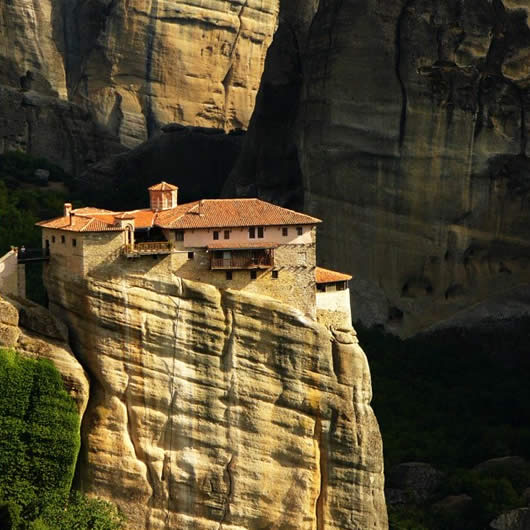 Pero también hubo 
quienes edificaron
Estos siguen esperando en la Fe  
la Nueva y más auténtica…
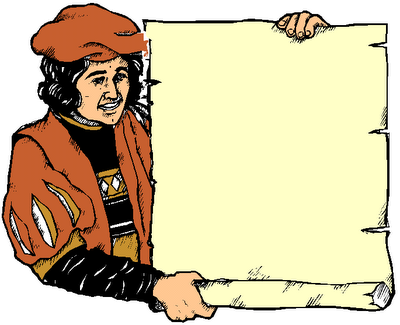 No temáis. Mirad, os doy una buena noticia, una gran alegría para todo el pueblo. Hoy ha nacido en la ciudad de David el Salvador, Cristo, el Señor. Esto os servirá de señal: Encontraréis a un niño envuelto en pañales y acostado en un pesebre.
Al instante un coro de ángeles alababa a Dios cantando:
«¡Gloria a Dios en lo alto y en la tierra paz a los hombres que él ama!»
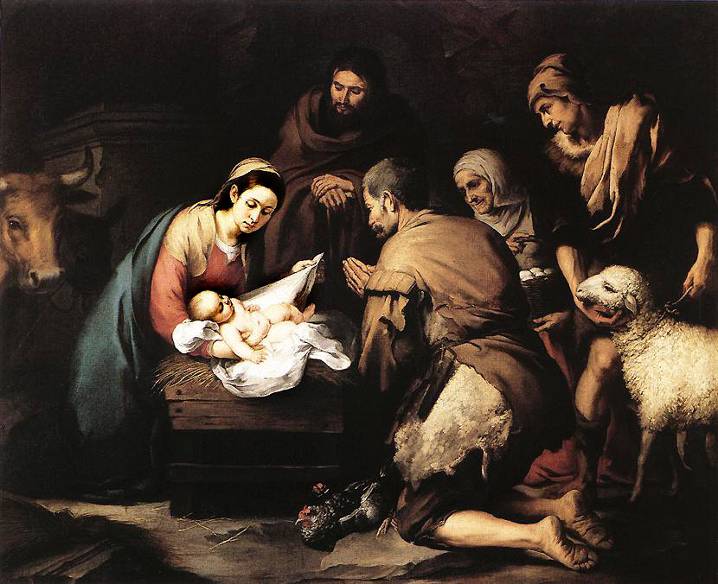 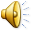 Y nació pobre en un pesebre
porque no tenían lugar en la posada.
¡Y no había crisis…!
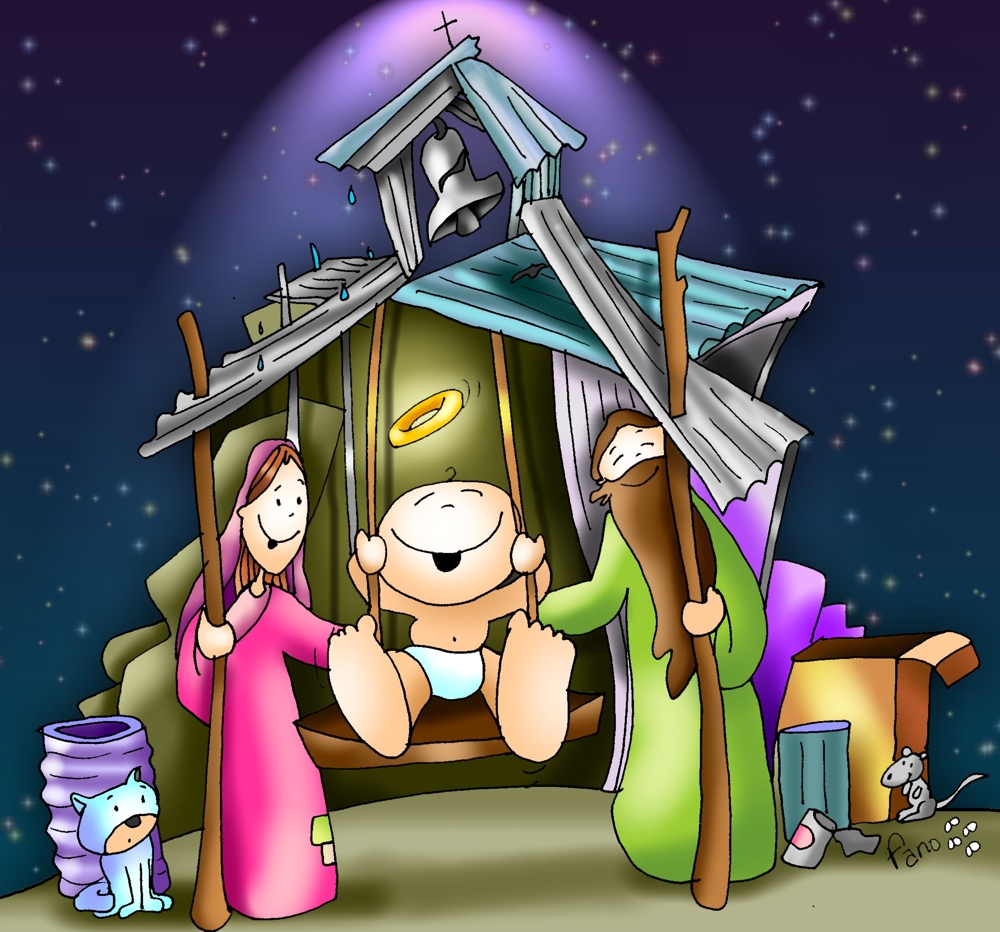 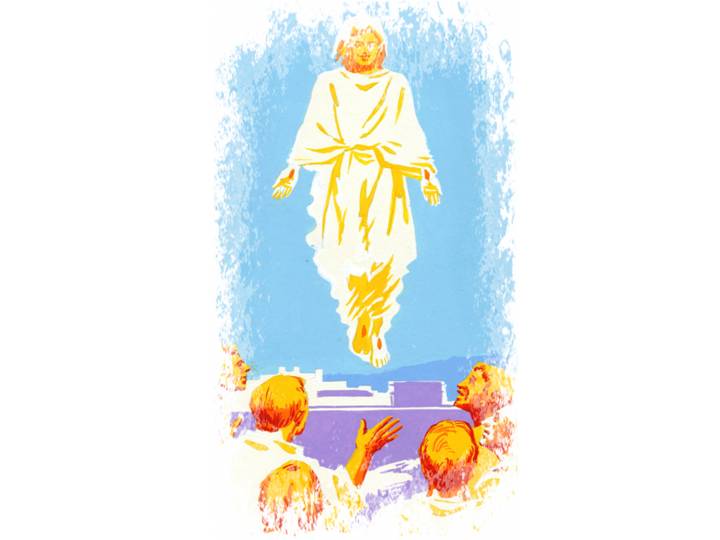 Descendió…
Y SUBIÓ AL CIELO
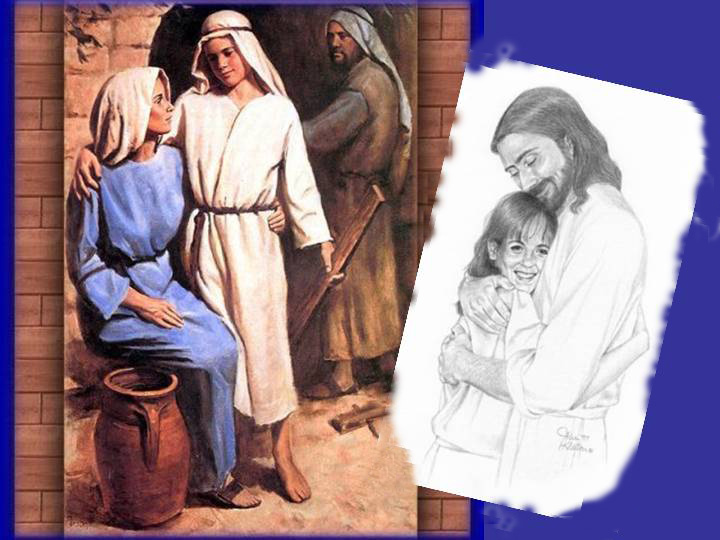 Vive la Buena Noticia
Navidad 2013/14
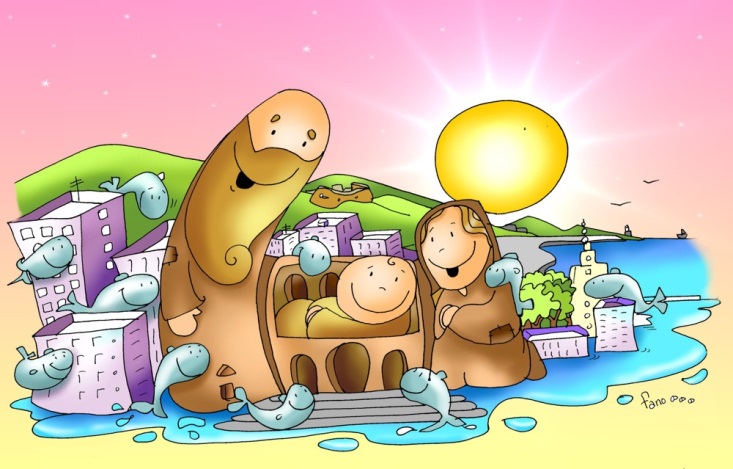 en la tierra habitada por Él
Luis Mari
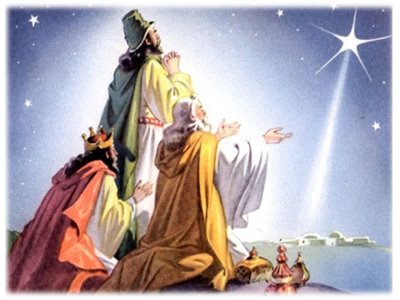